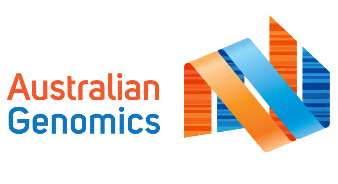 Program logic for genomics education
Audience = content (genomics) experts who develop education intervention
Goal = Improved patient outcomes
Stakeholder engagement
Plan
Input
Situation Analysis
Consider:
Stakeholders/partners
Mandate/priorities
Project parameters
Needs assessment
Evaluation
Define genomic workforce
Define desired ‘level’ of genomic literacy, e.g., competencies
Develop
Activity
Deliverables 
Stakeholder management plan
Goals/aims
Target groups
Learning objectives
Draft outline
Deliver
Output
Outcomes
Consider:
Theoretical framework
Curriculum and learning design
Assessment
Piloting/testing
Promotion/ dissemination (marketing)
Deliverables
Promotion plan
Educational intervention/s 
Assessment/s
Immediate
Learning objectives met
Intermediate
Competent workforce
Checkpoints
Approvals in place
Resources in place
Checkpoints
Expert review
Approvals in place
Resources in place
Promote
Deliver educational intervention
Opportunity Analysis
Existing resources to use or repurpose
Long-term 
Appropriate use of genomic medicine
Evaluation plan
Evaluate / document
Evaluate / document
Evaluate / document
Evaluate
[Speaker Notes: INSTRUCTIONS
It’s easiest to start with the goal, then the outcomes, then work backwards thinking ‘what do I need to do to achieve my outcome?’.
Use the boxes and words as prompts to consider at each stage, not every concept will apply to every education intervention. 
Some more common prompts might be
Who is the audience? 
What do I want them to learn (to do), and why? How do I know they need to know/do that? 
Who else do I need to involve?
How will I measure the effectiveness of my intervention in contributing to my intended outcomes?]